FISIKA KELAS X
KHAIRIZAR SAPWAN, S.Si
PENGUKURAN
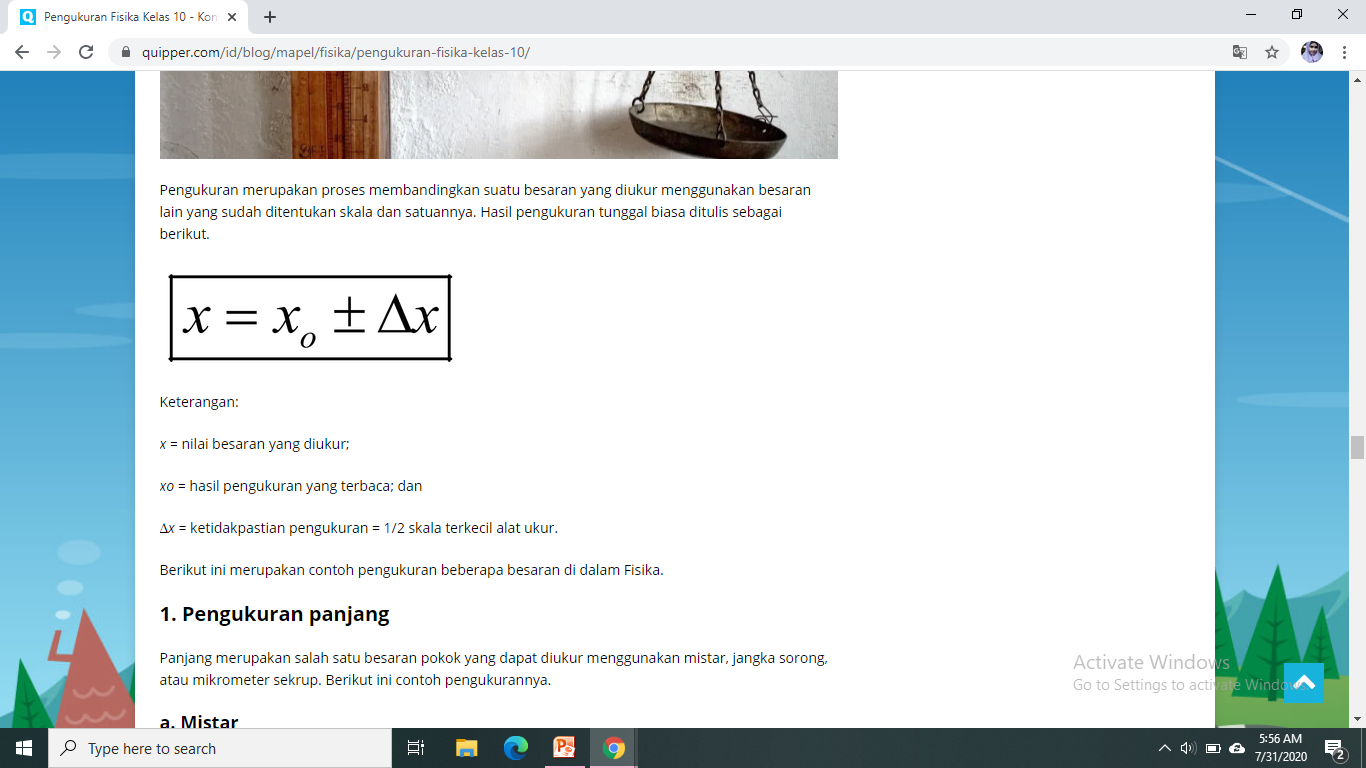 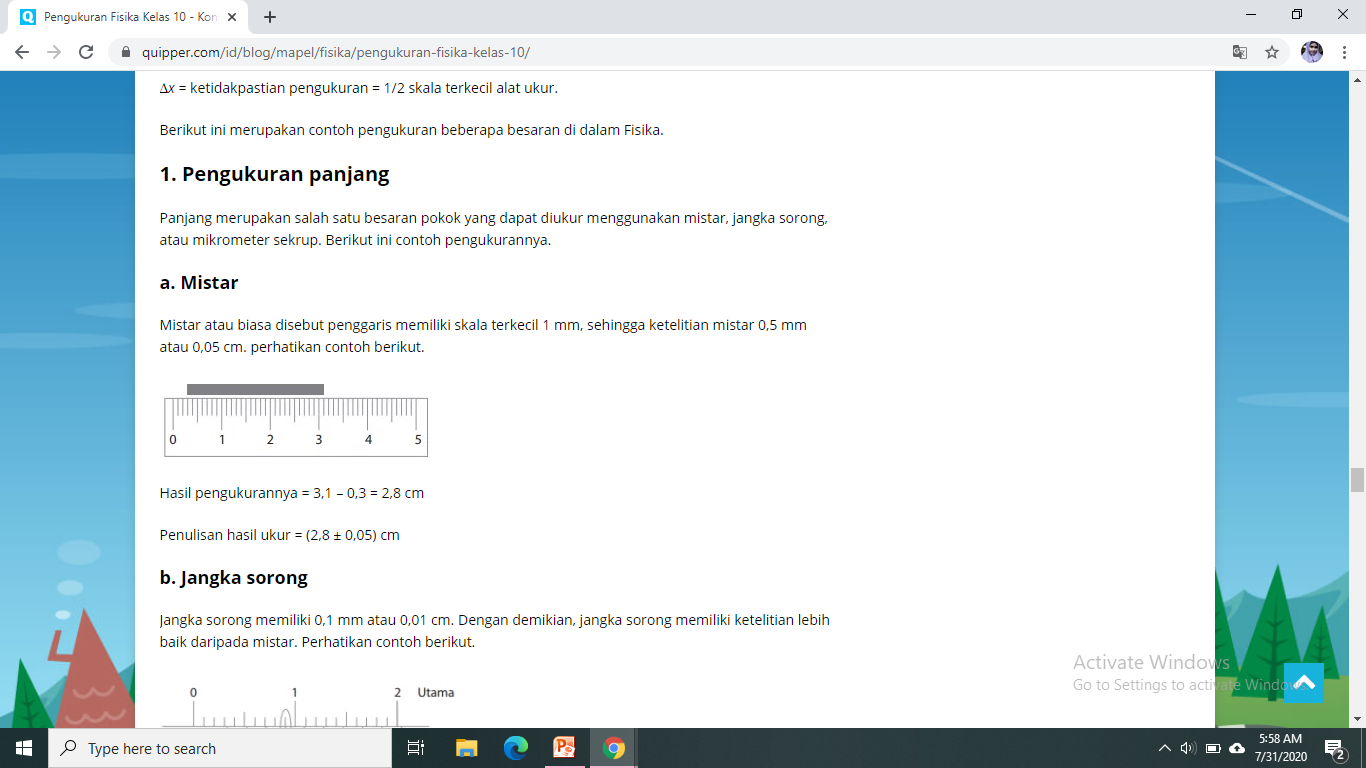 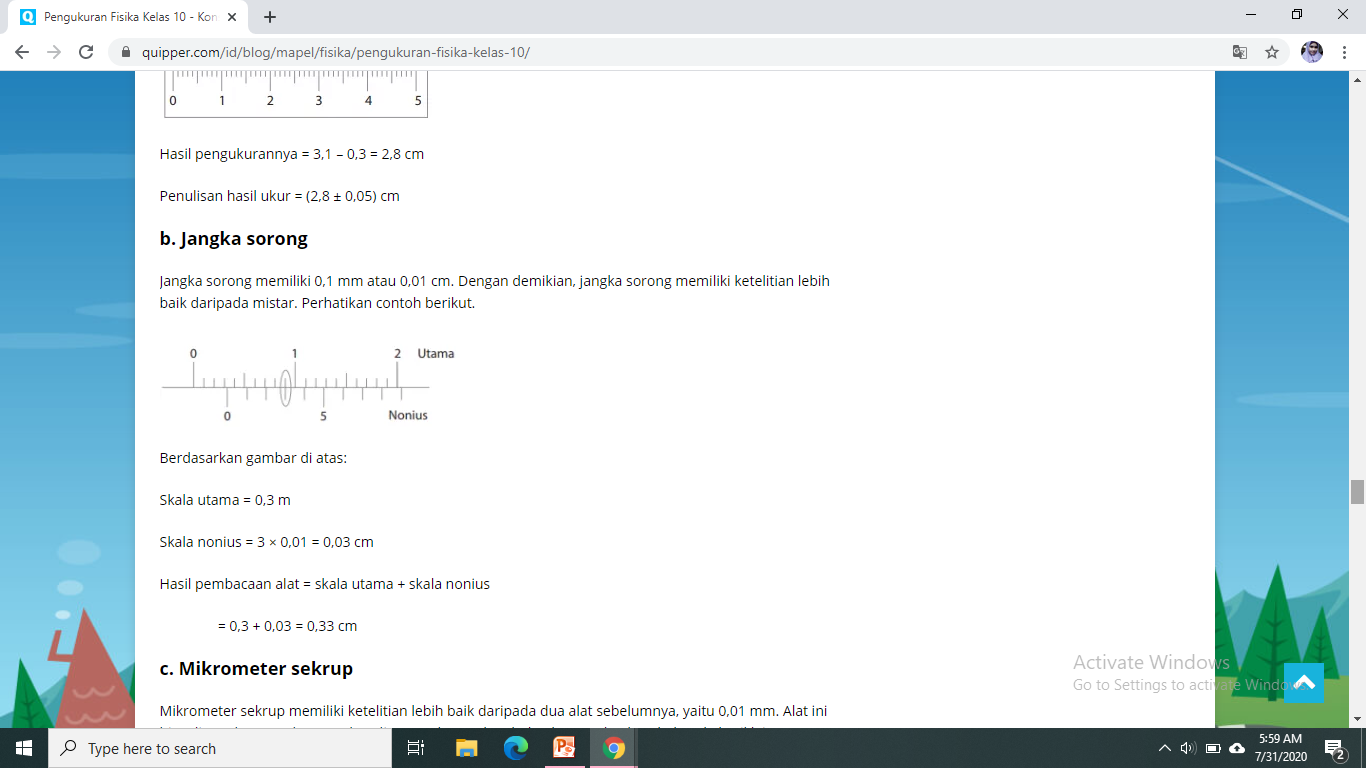 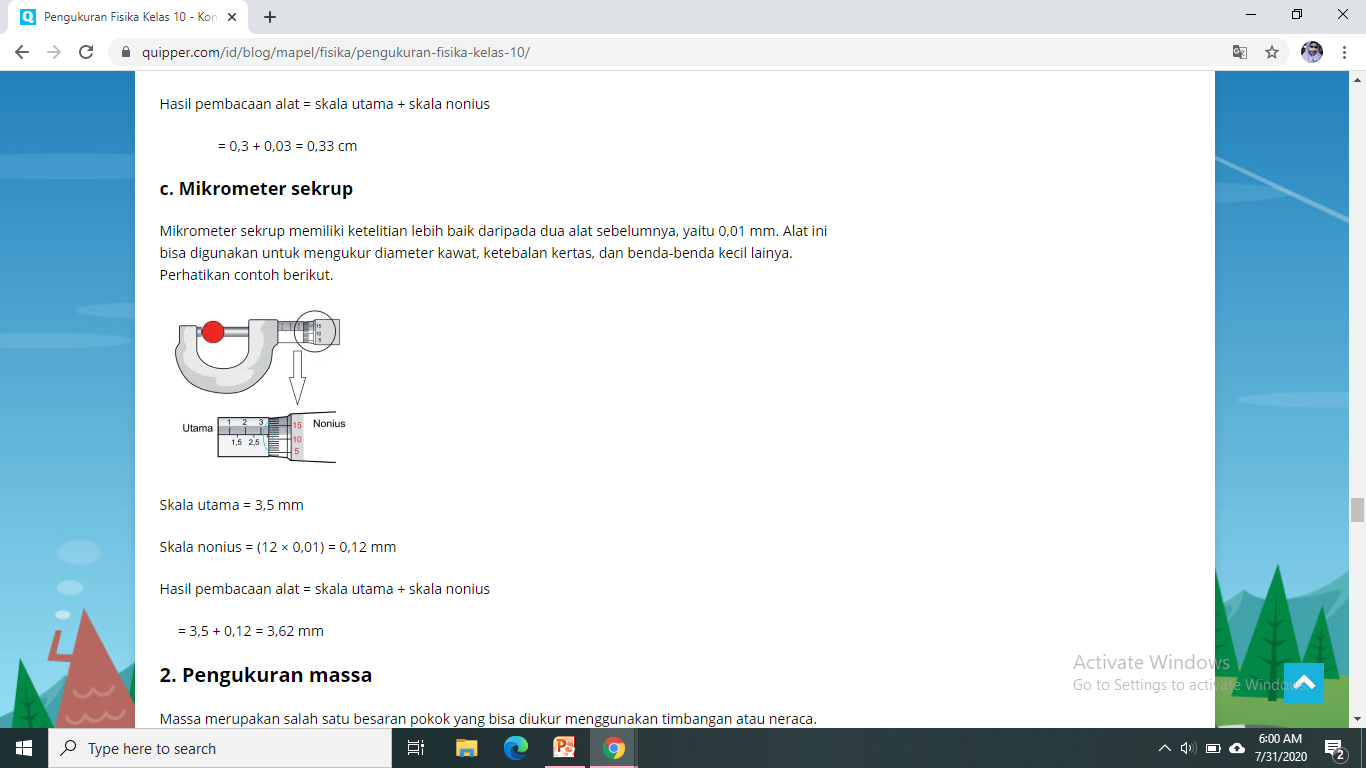 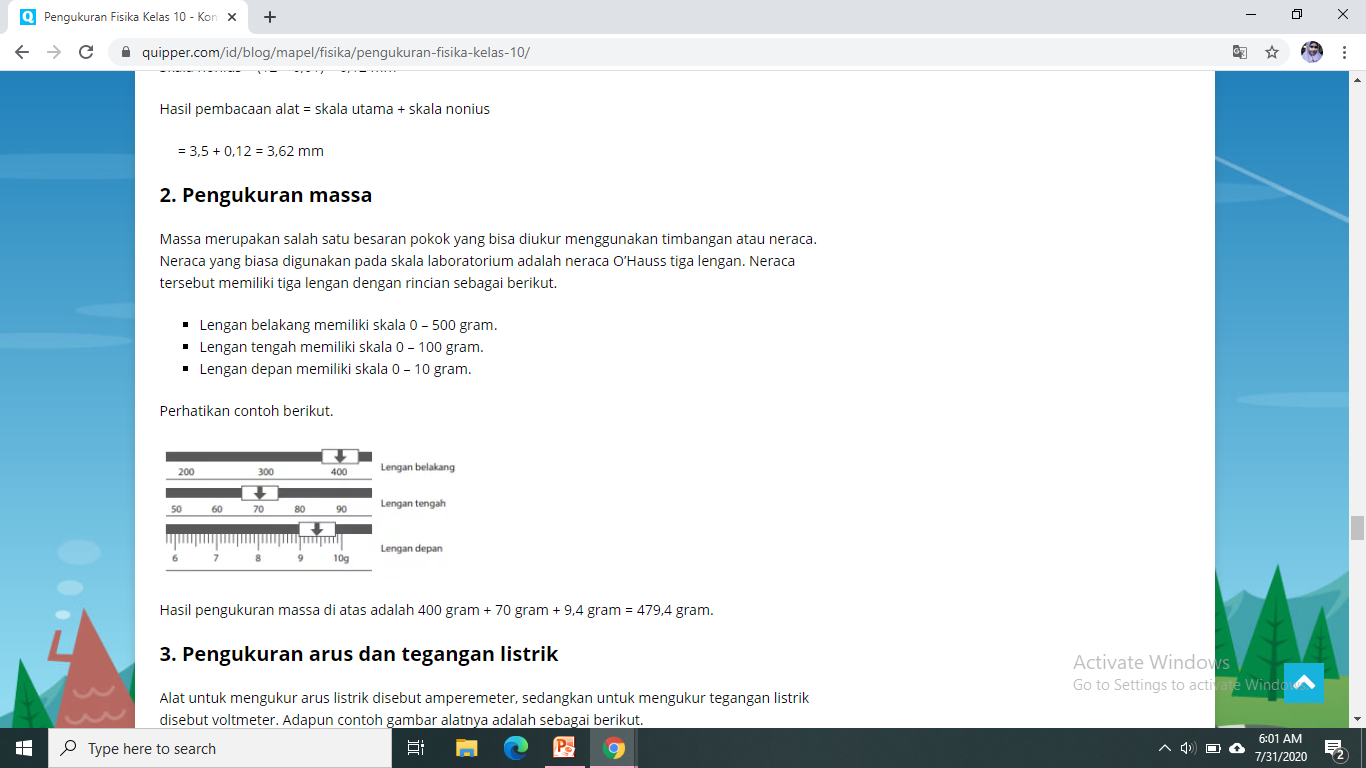 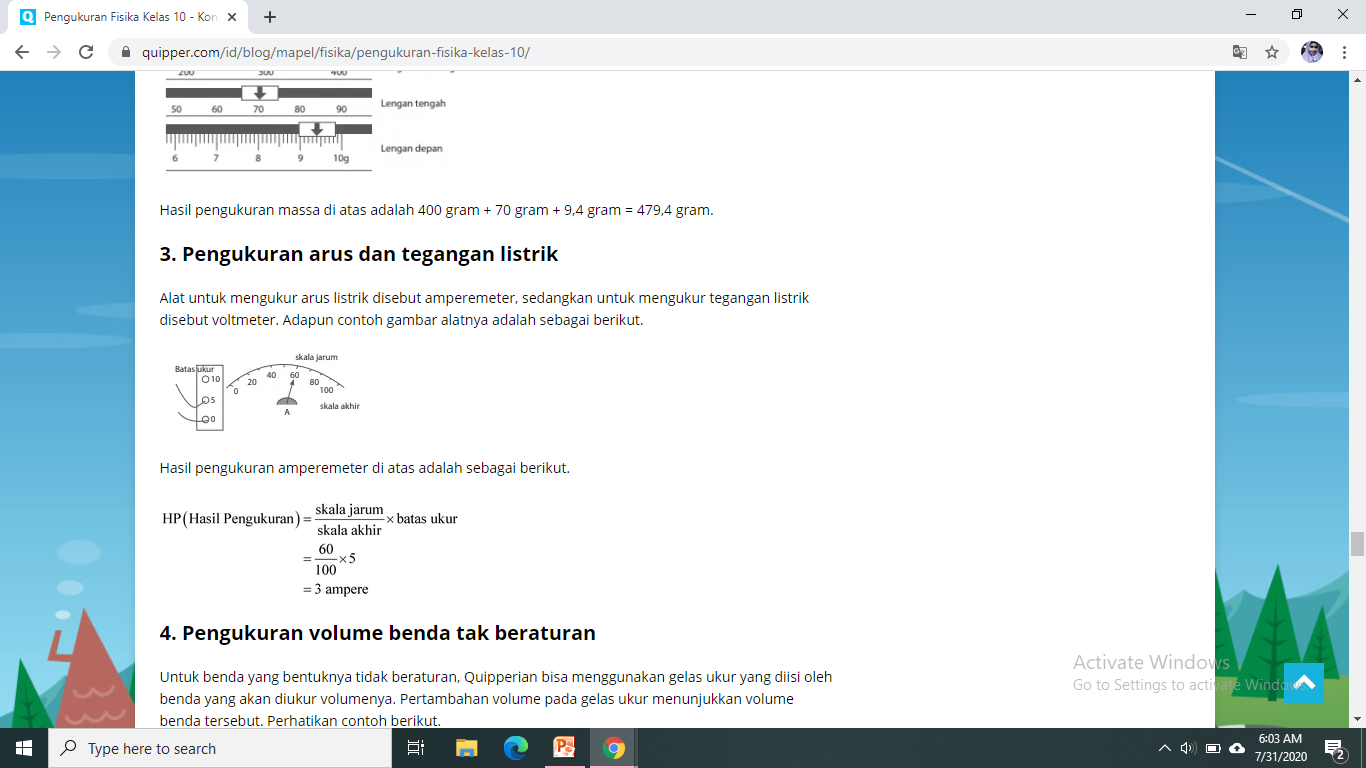 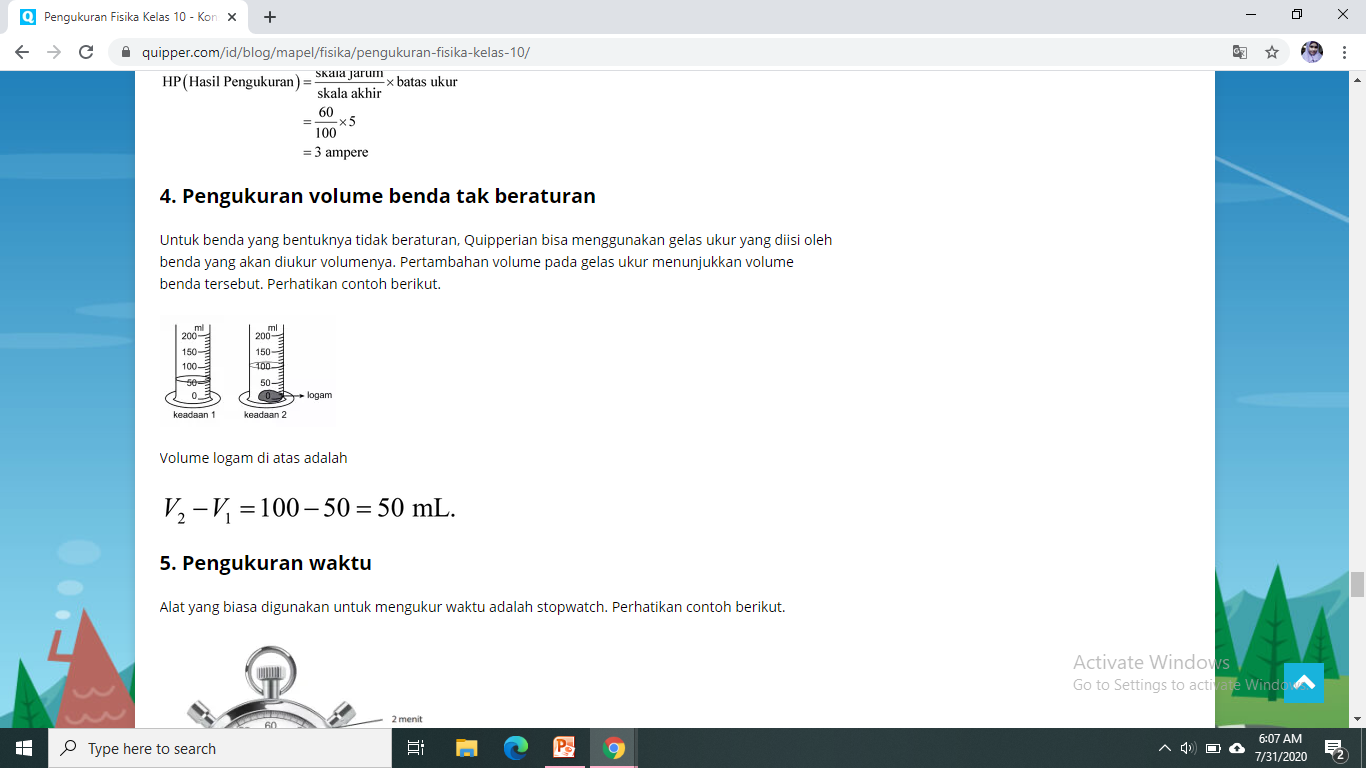 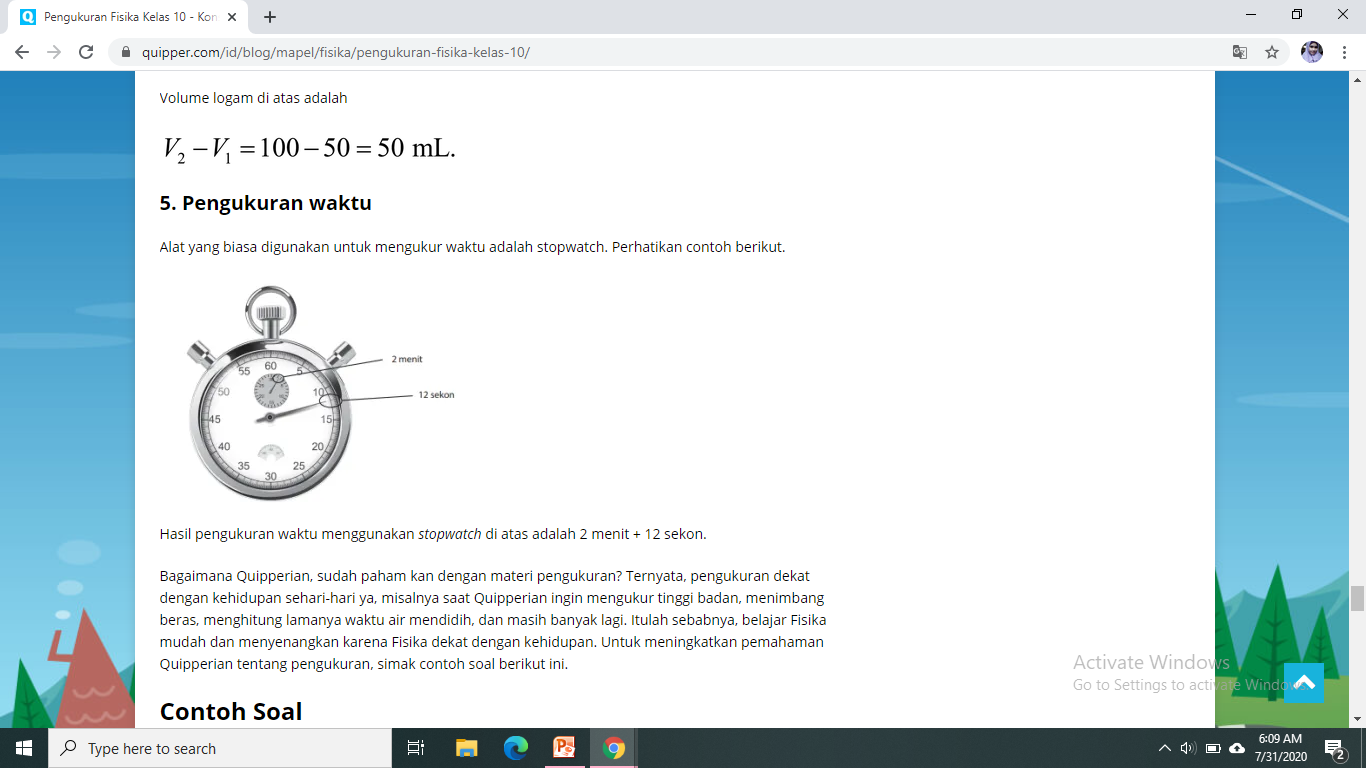 SEKIAN DAN TERIMA KASIH“Anda mungkin bisa menunda, tapi waktu tidak akan menunggu” - Benjamin Franklin -